Dr. Daina Ramey Berry  
The University of Texas at Austin
Twitter: @DainaRameyBerry

Dr. Anthony Brown
The University of Texas at Austin 

Dr. Keffrelyn Brown  
The University of Texas at Austin
Twitter: @DrKeffrelynB
Introduction & Overview
What we are Doing
Historical Knowledge: WWII and the Black Experience
Historical Knowledge: Key Constructs in Race and Racism 
Breakout Session: Looking at Documents
Q/A
What We are Doing Today (5 min.)
Dr. Anthony Brown & Dr. Keffrelyn Brown
WWII and the Black Experience(10 min.)
Dr. Daina Ramey Berry
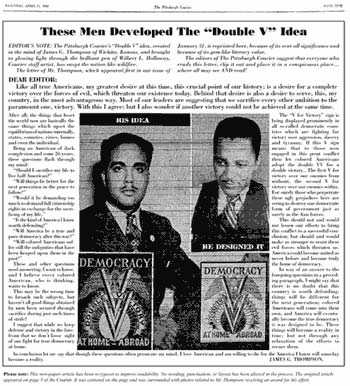 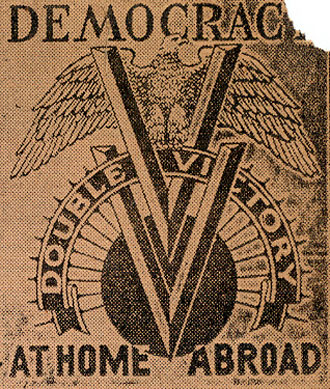 “Double V” Campaign
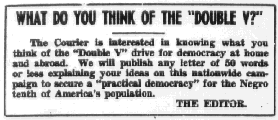 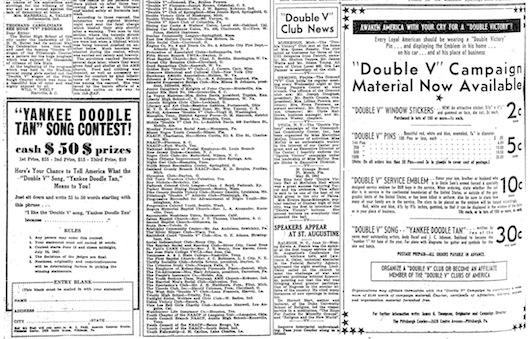 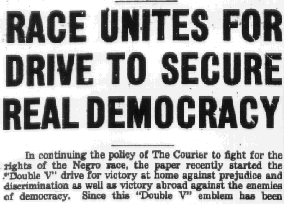 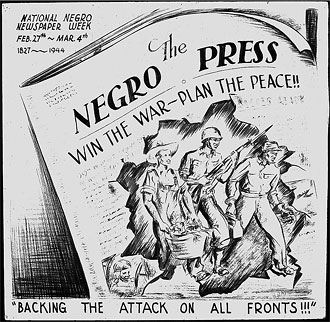 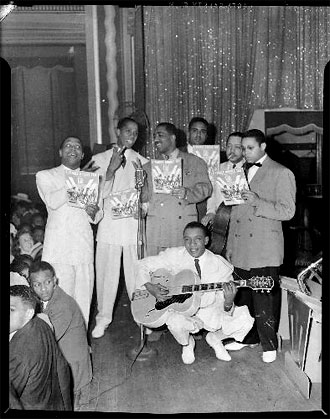 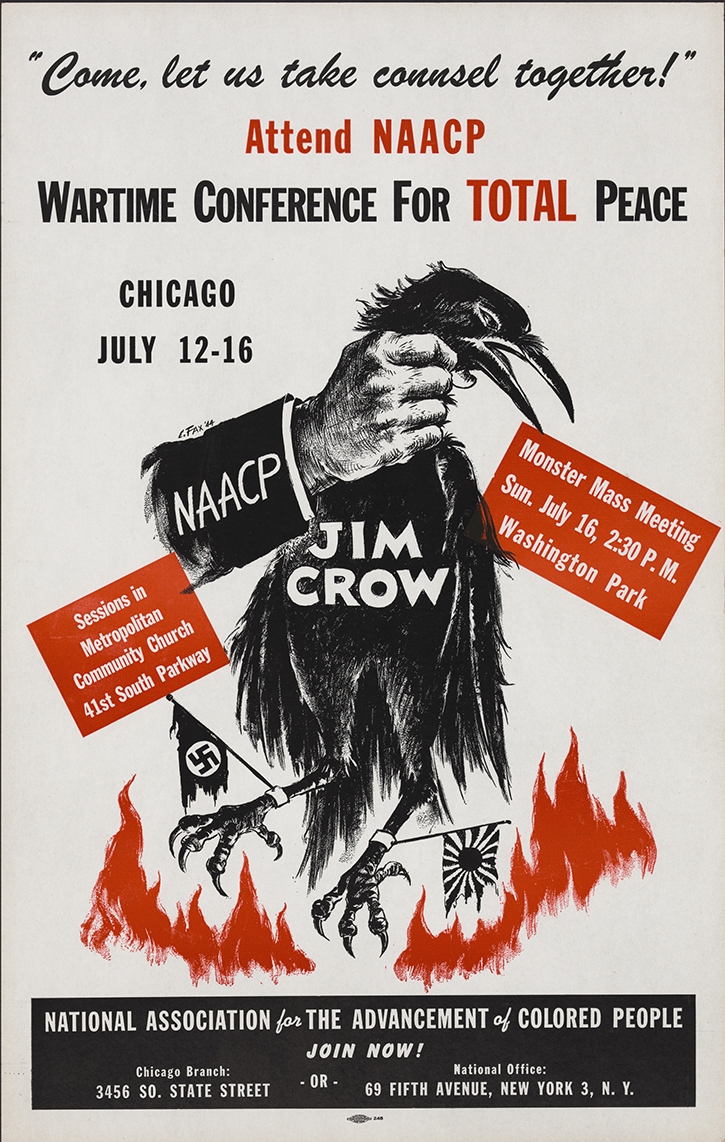 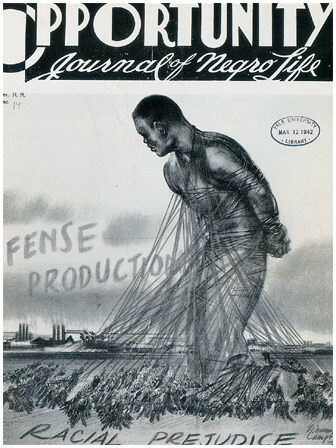 DRB UT Austin
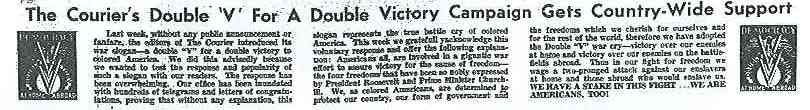 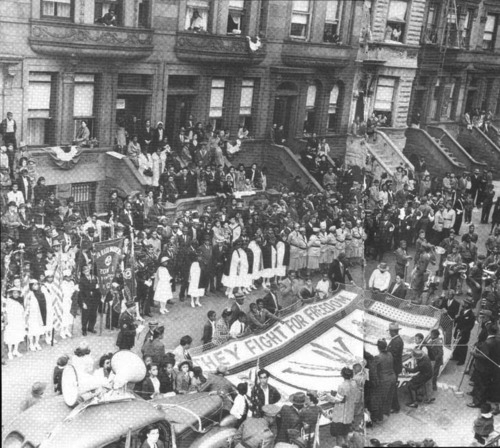 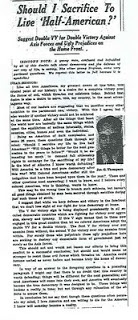 A “Double V” campaign celebration in 1942 on 119th Street, between Lenox and 7th (now Malcolm X Blvd and Adam Clayton Powell Blvd) in Harlem, New York.
DRB UT Austin
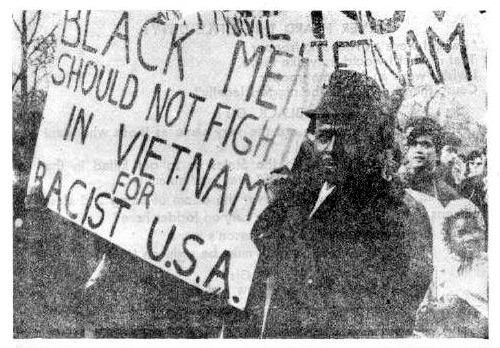 DRB UT Austin
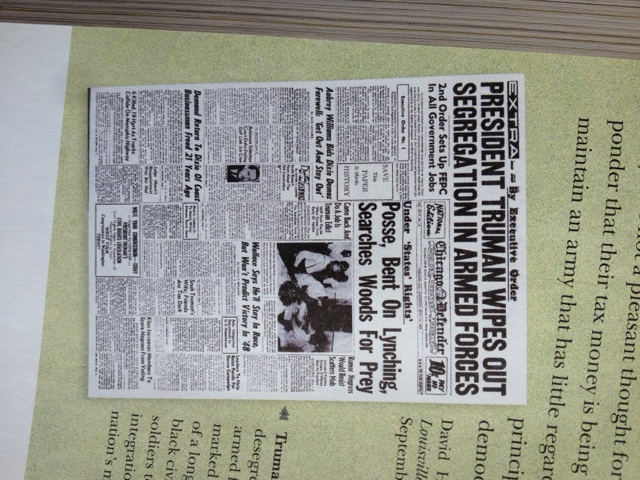 Executive Order 9981 –July 26, 1948
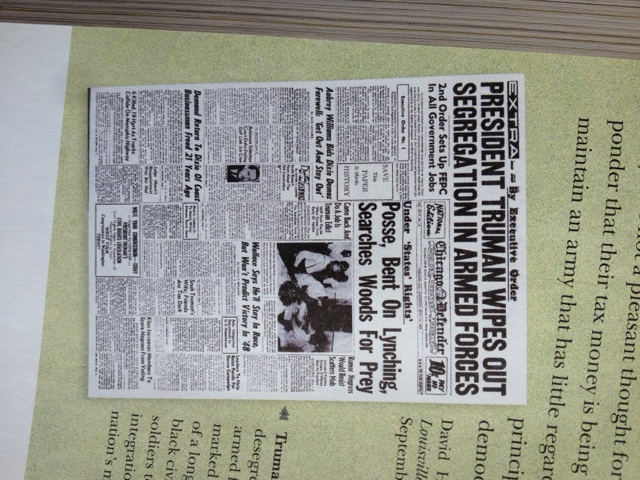 DRB UT Austin
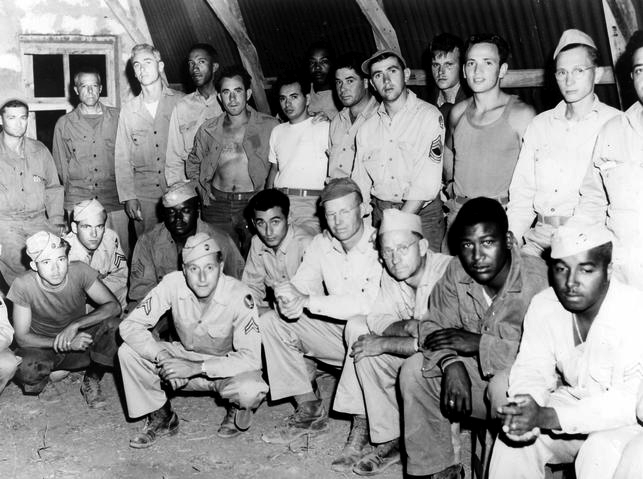 DRB UT Austin
Black Participation in World War II:  Couched in the stories of Dorie Miller and the Tuskegee Airmen
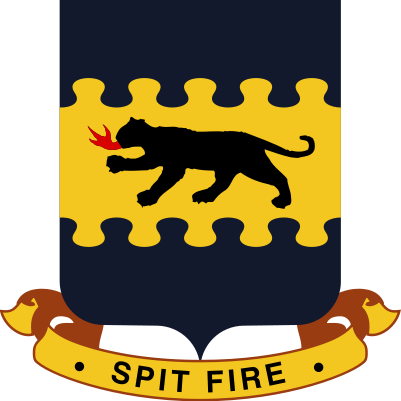 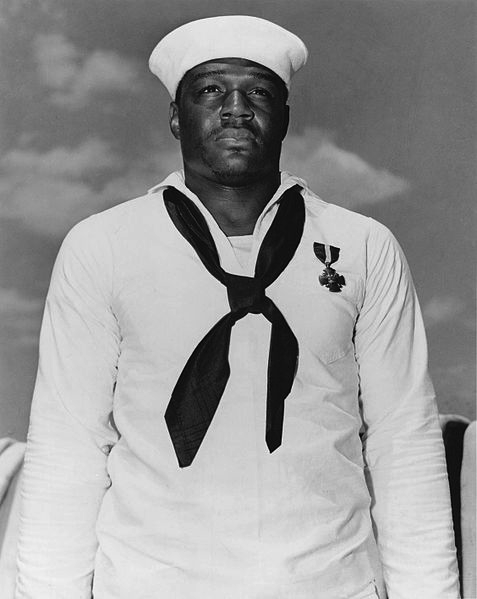 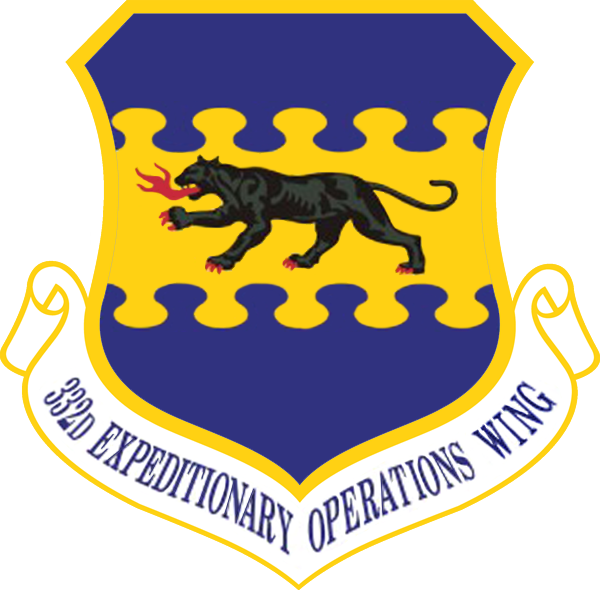 DRB UT Austin
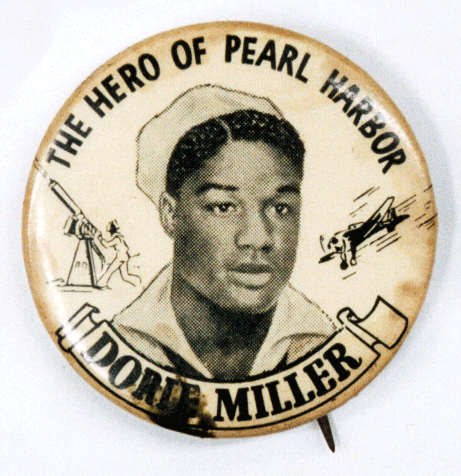 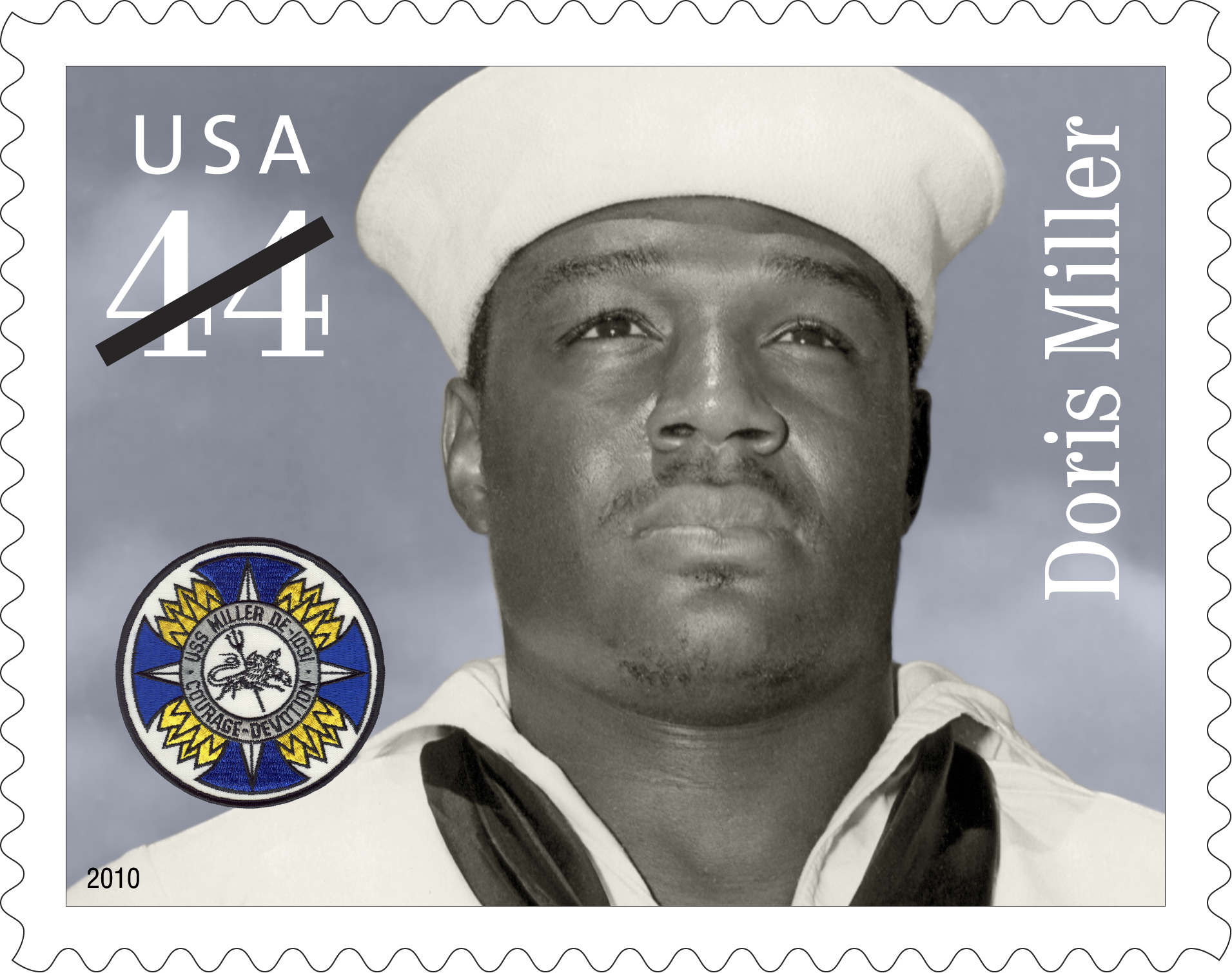 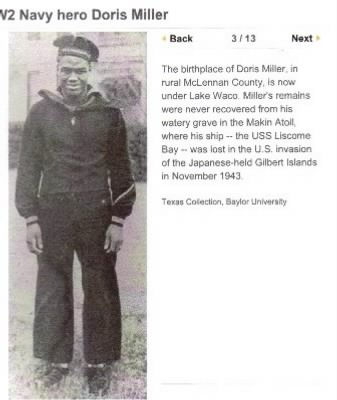 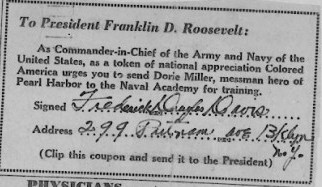 DRB UT Austin
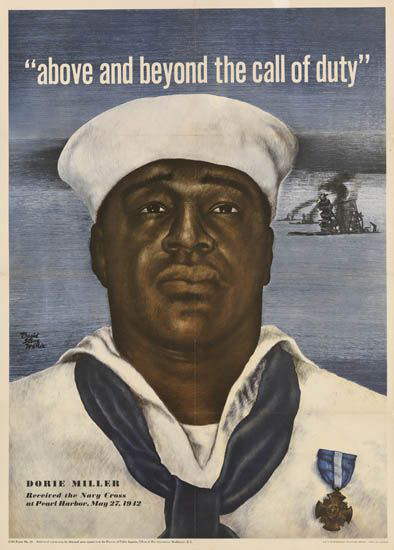 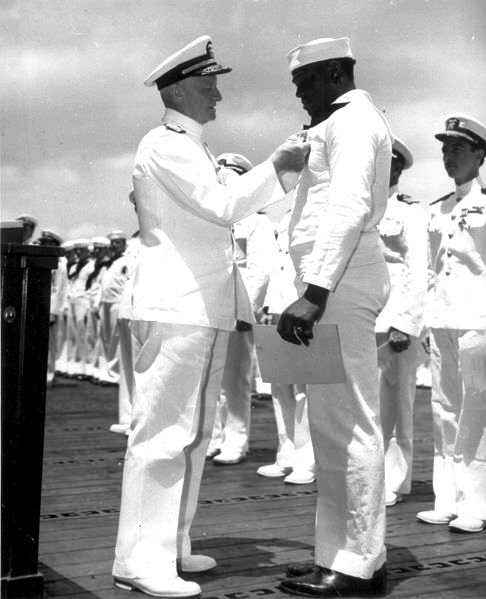 DRB UT Austin
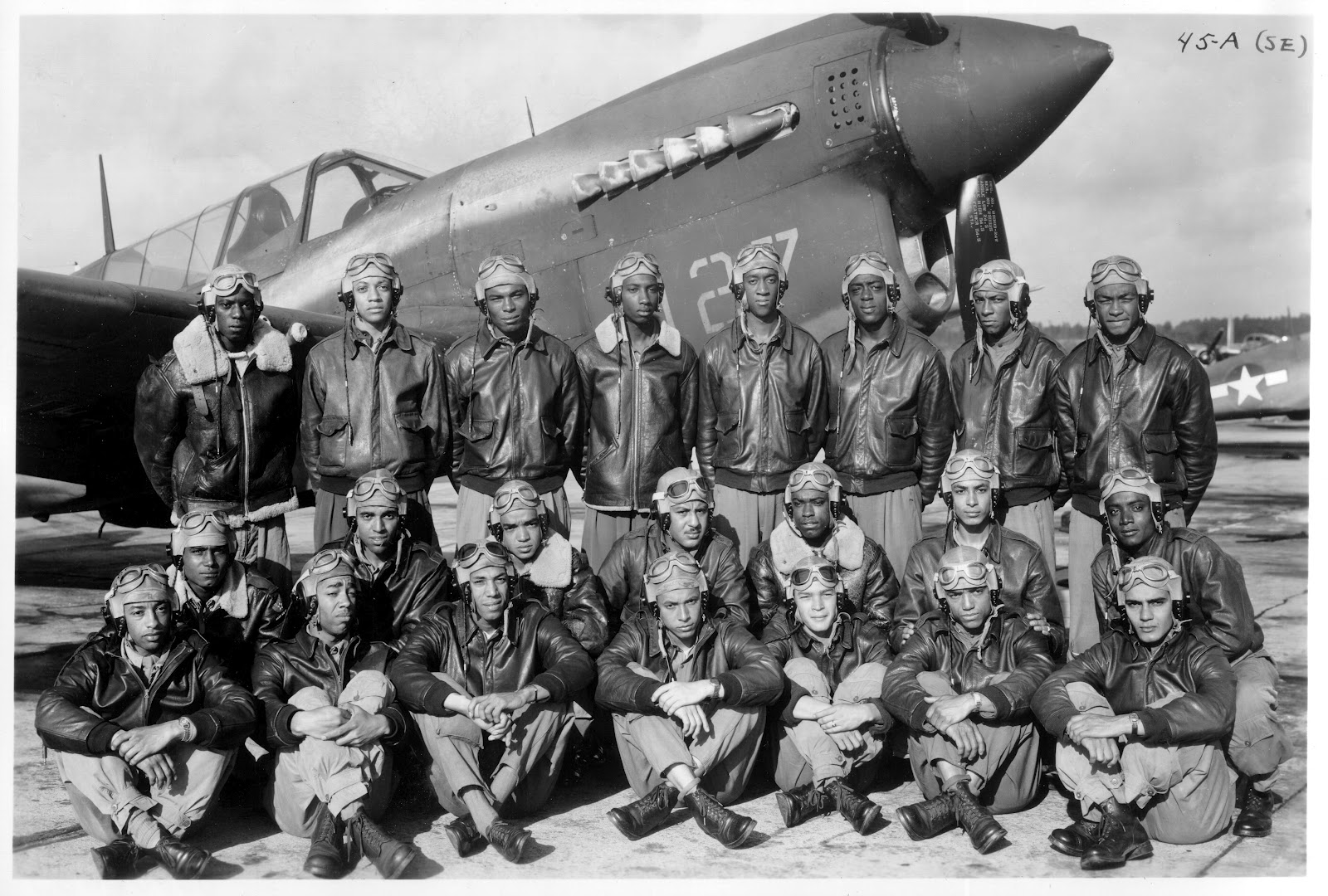 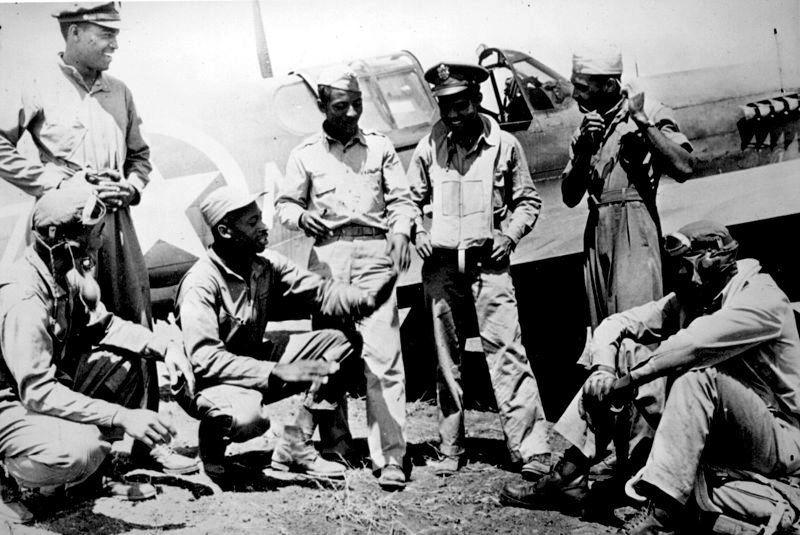 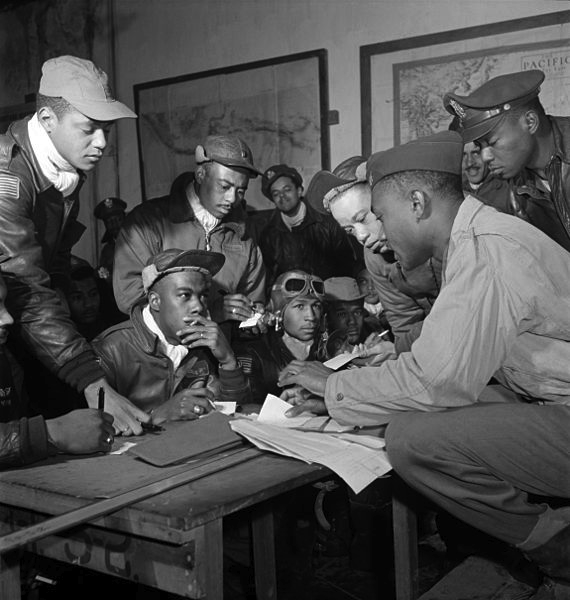 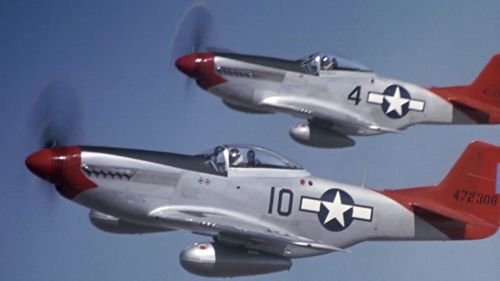 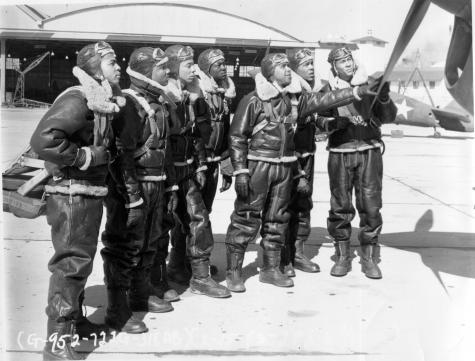 DRB UT Austin
Tuskegee Airmen, 1943-1945
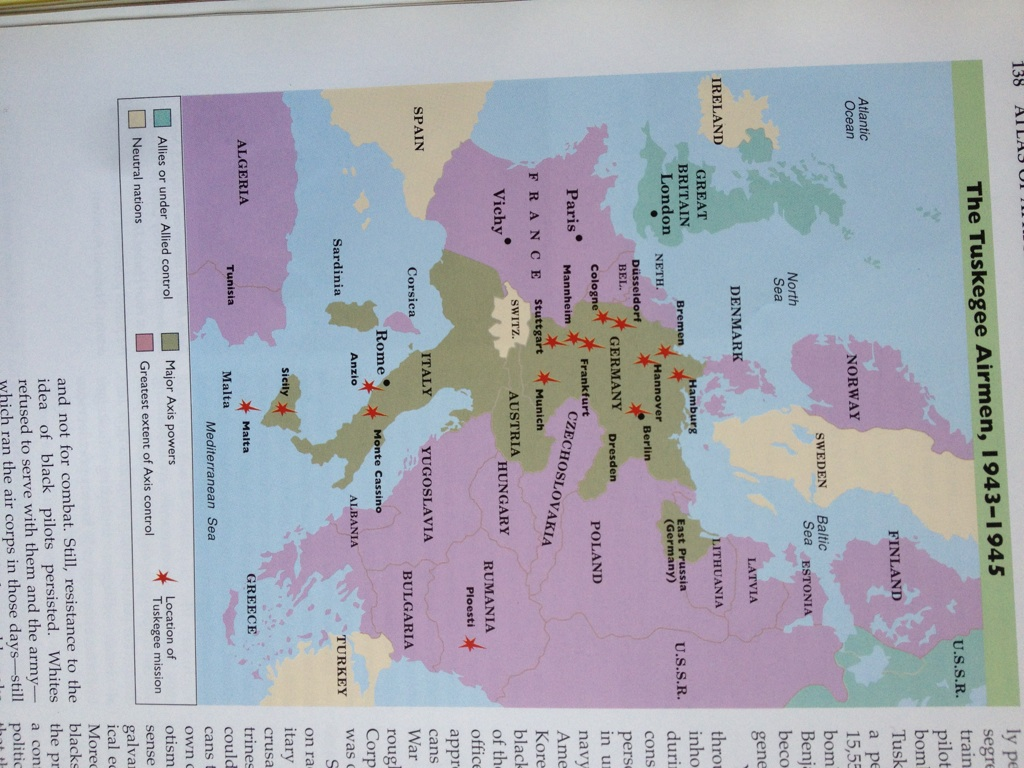 DRB UT Austin
Key Constructs in the Study of Race & Racism (10 min.)
Dr. Anthony Brown & Dr. Keffrelyn Brown
Social Construction of Race
Racial Materialism
Types of Racism
Race, Citizenship, and the Double V Campaign
Racial Realism
Charles Mills, The Racial Contract
Race: The Power of an Illusion
Looking at Documents (15 min.)
Questions to Consider (10 min.)
How do the documents provided illustrate perceptions of race and racial discrimination in the 20th century?
What struck you when looking at the documents? Did you discover a new or deepened insight?
What questions or wonderings do you have after completing this activity?
Thanks!
Dr. Daina Ramey Berry  
Email: drb@austin.utexas.edu
Twitter: @DainaRameyBerry

Dr. Anthony Brown
Email: alb@austin.utexas.edu

Dr. Keffrelyn Brown  
Email: keffrelyn@austin.utexas.edu
Twitter: @DrKeffrelynB